Quels usages pour les églises ?
Héritages et mutations
L’église et la communauté civilesous l’Ancien Régime
L’église Saint-Symphorien de Versailles vers 1780
Saulgues, Chaire, v. 1855
Saint-Eustache, banc d’œuvre, XVIIIe – XIXe siècle.
Antoine Demachy, Prédication dans une église, v. 1780, Musée Carbavalet
Villiers-le-BelEglise Saint-Didier
Le chœur de Notre-Dame de Paris lors d’un Te Deum en 1669.
La RévolutionRuptures et continuités
Bénédiction des étendards de la Garde Nationale par Mgr. de Juigné le 27 septembre 1789.
Jacques Swebach-Desfontaines, pillage d’une église en 1793, Paris, Musée Carnavalet
Brongniard, Projet de transformation de l’église Saint-Pierre de La Réole en temple de la Raison, 1793, Musée du Louvre.
Antoine Demachy (G), Hubert Robert (D),Démolition de l’église Saint-Jean-en-Grève, v. 1800.Musée Carnavalet.
La foi et l’histoireL’église dévotionnelle et l’église monument au XIXe siècle
Eugène Viollet-le-Duc, baptême du Comte de Paris à Notre-Dame de paris, 1841.
Mission héliographique, La cathédrale de Laon, 1851.
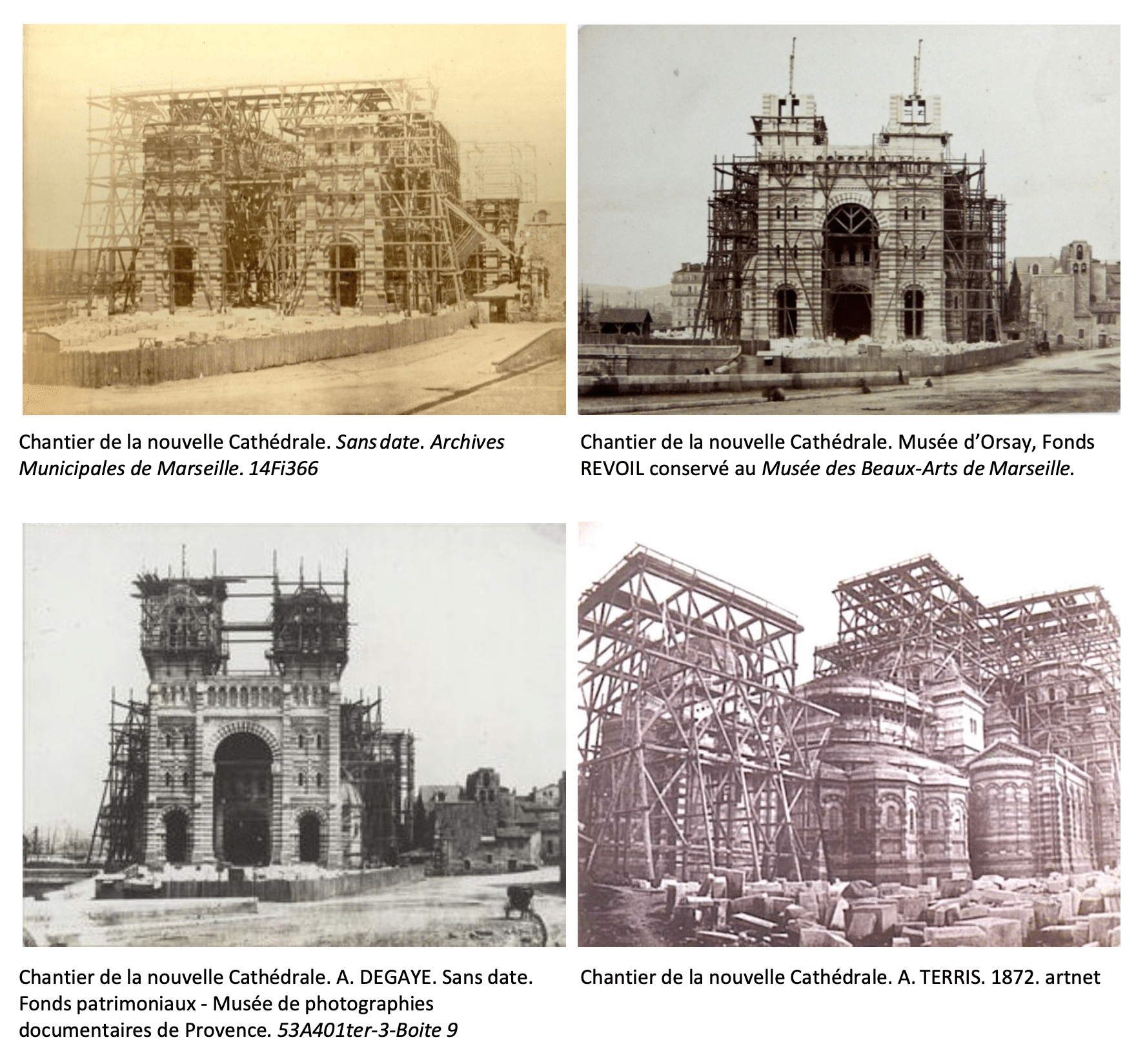 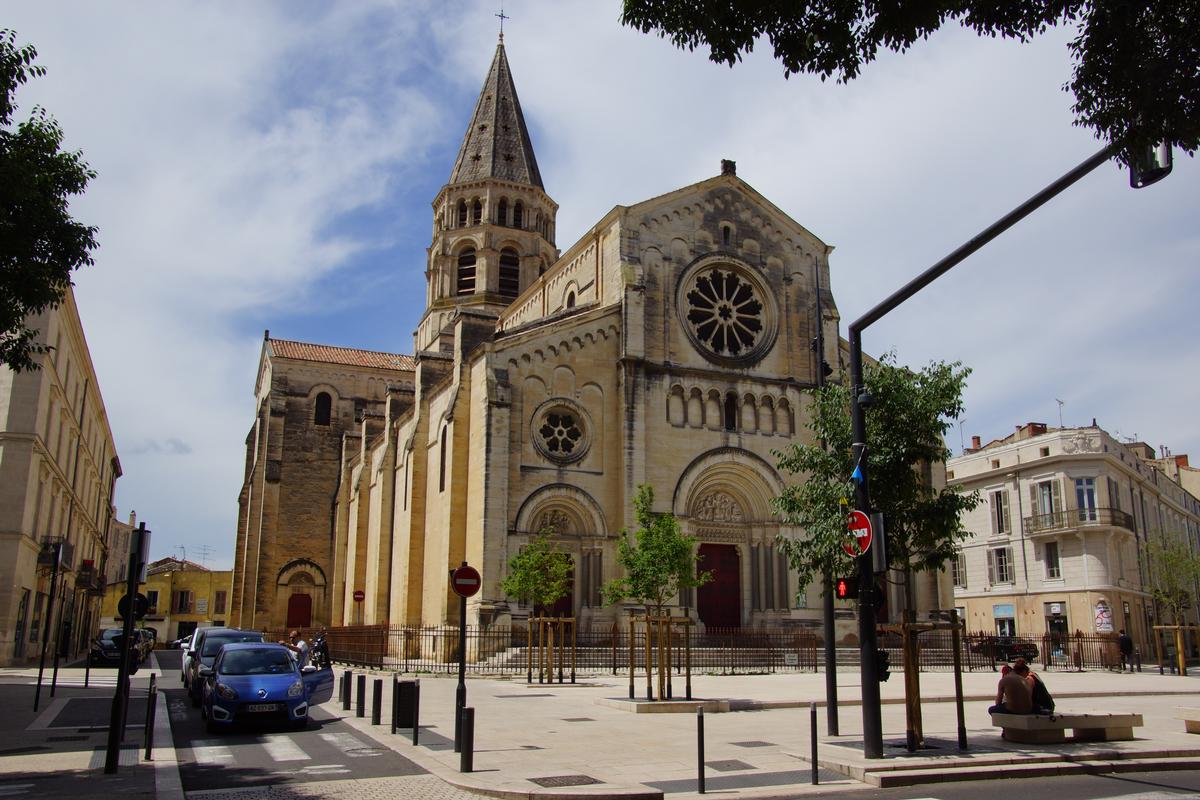 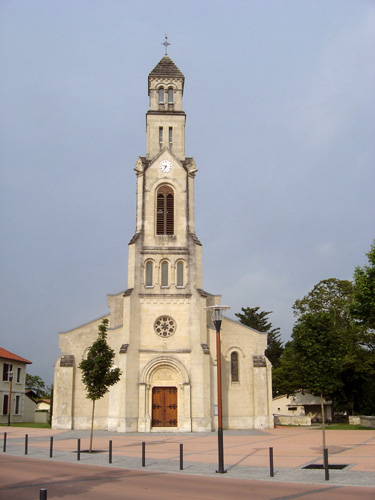 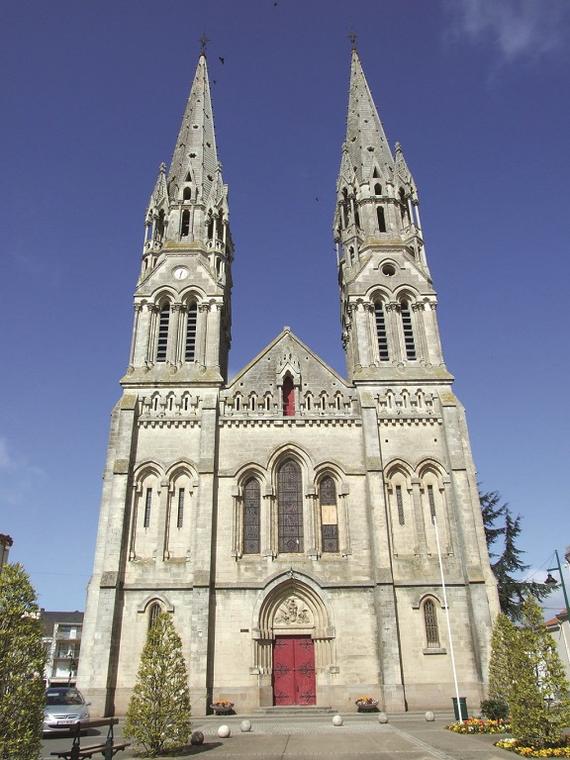 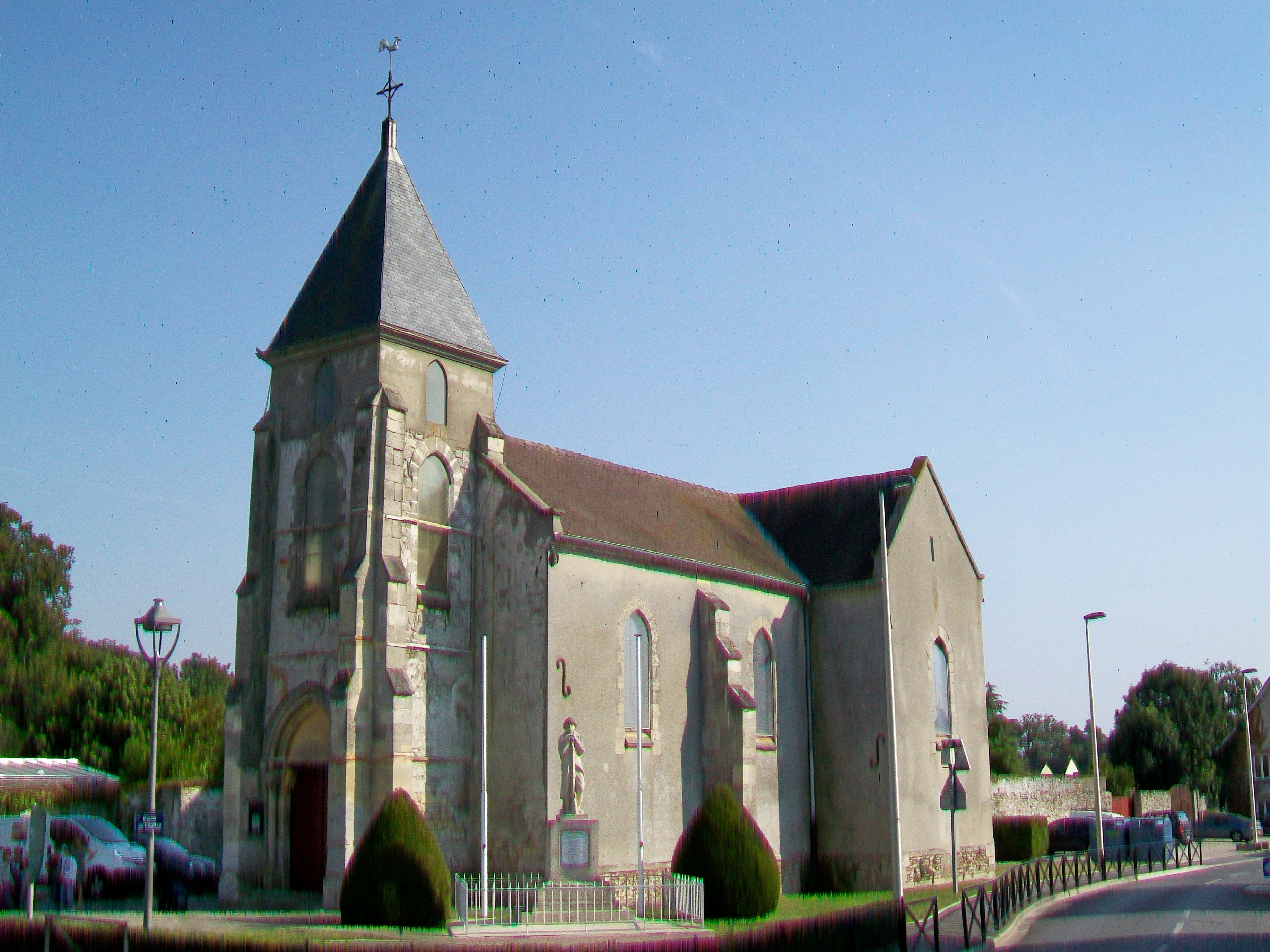 Nouvelle société, nouveau usages ?
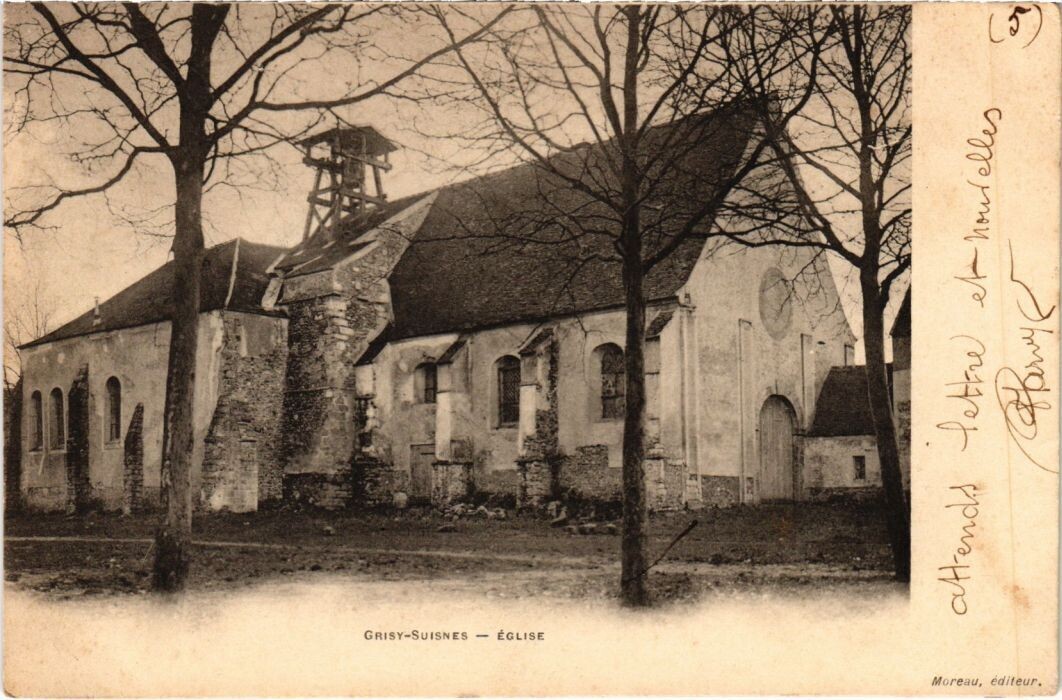 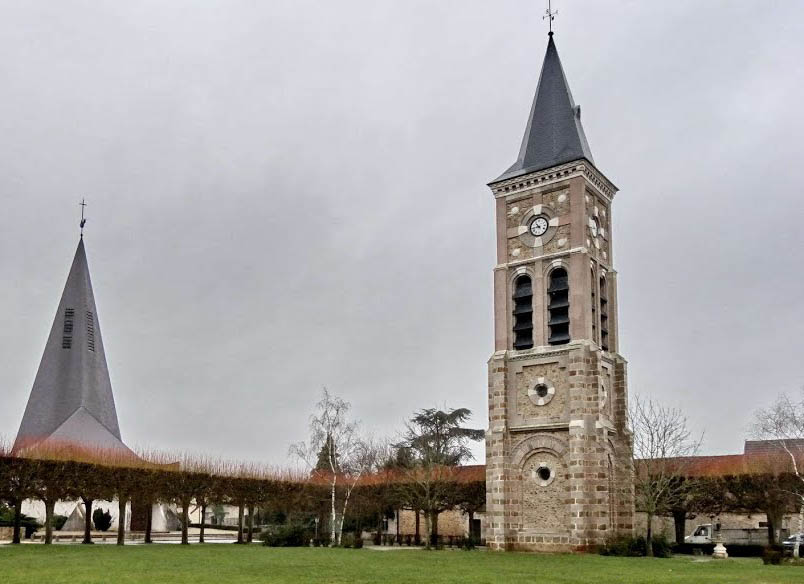 Le dynamitage du clocher de Cinqueux, dans L’illustration.
L’église de Wervicq-Sud pendant la première Guerre mondiale
Des églises reconstruites après les guerres : Roye et Royan
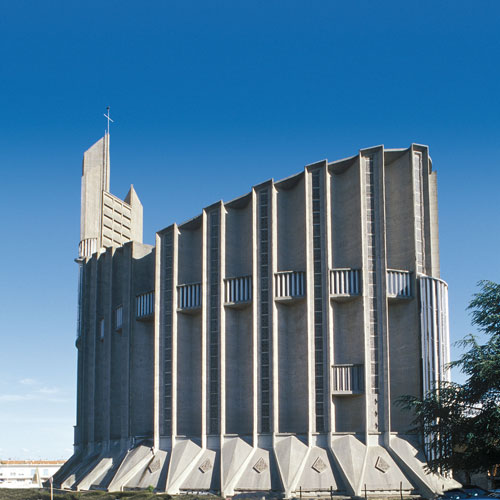 Eglise Saint-Laurent à Saint-Laurent-du-Var en 1956 et en 2013
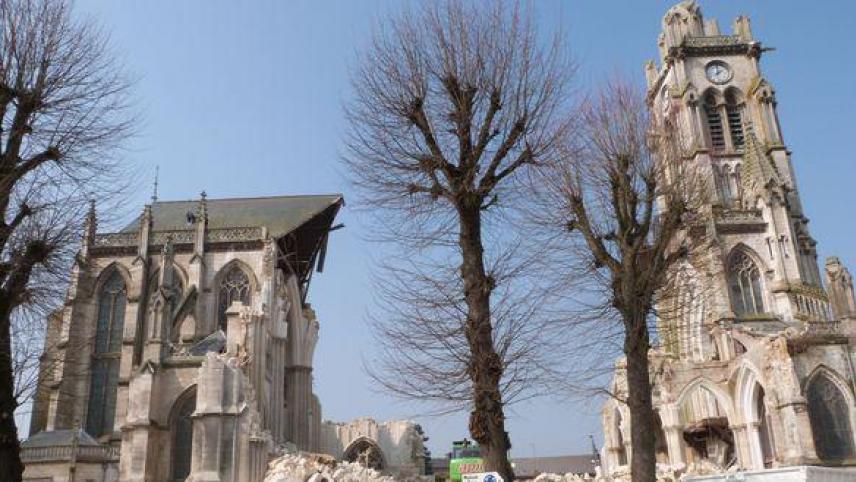 Démolition des églises de Coulommiers(1968), Saint-Jacques d’Abbeville (2014)et Asnan (2019).
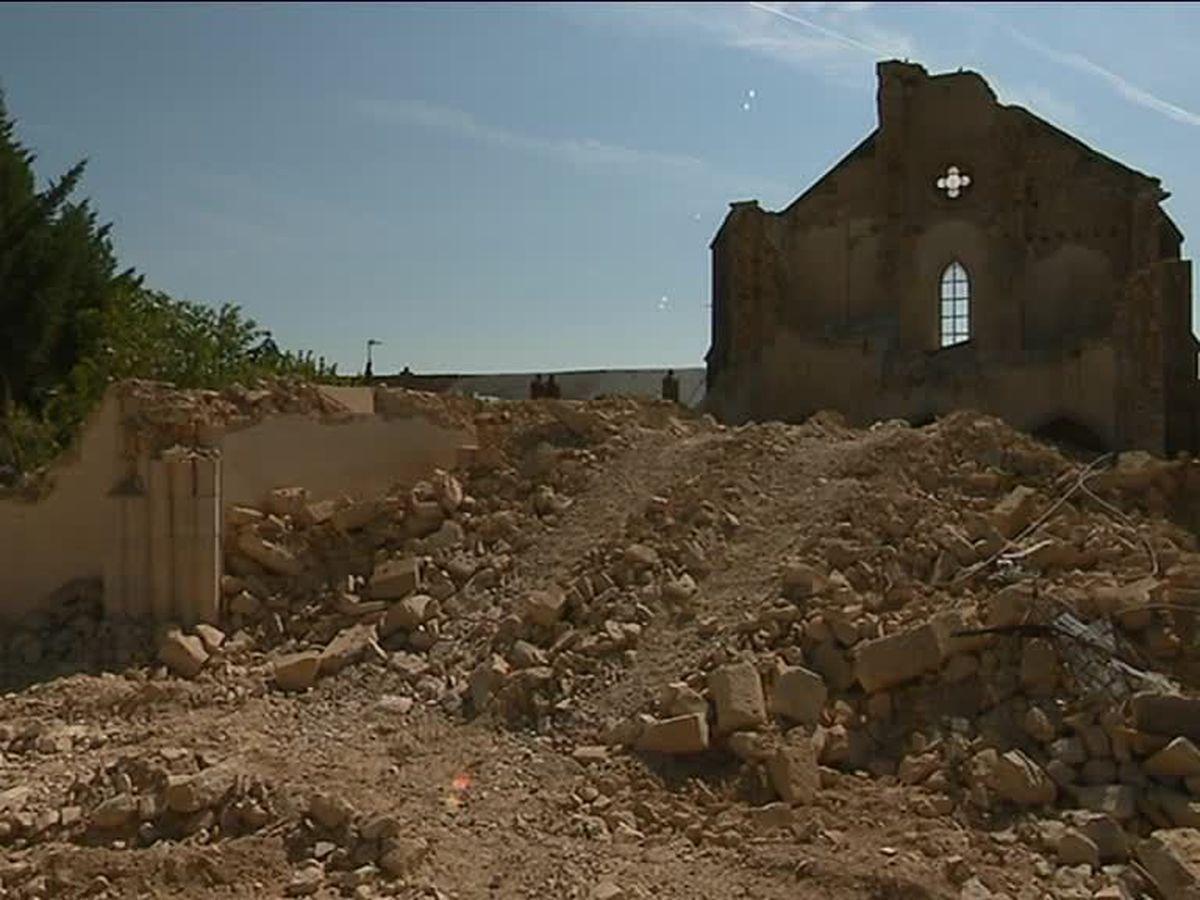 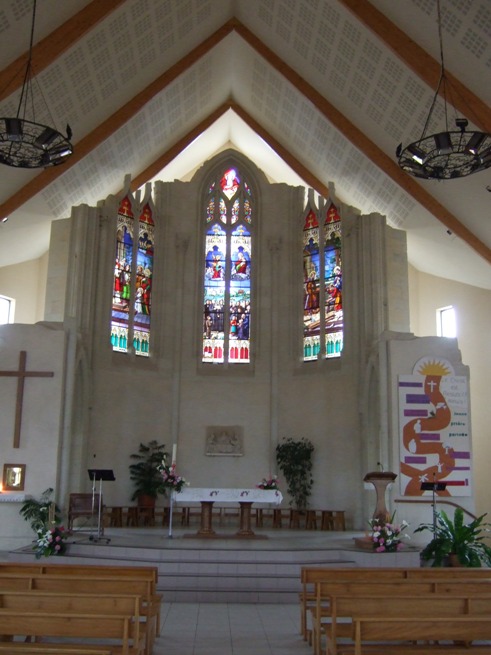 Eglises de Gesté et du Fief-Sauvin
Notre-Dame de Paris, Basilique-cathédrale de Saint-Denis, des chantiers emblématiques
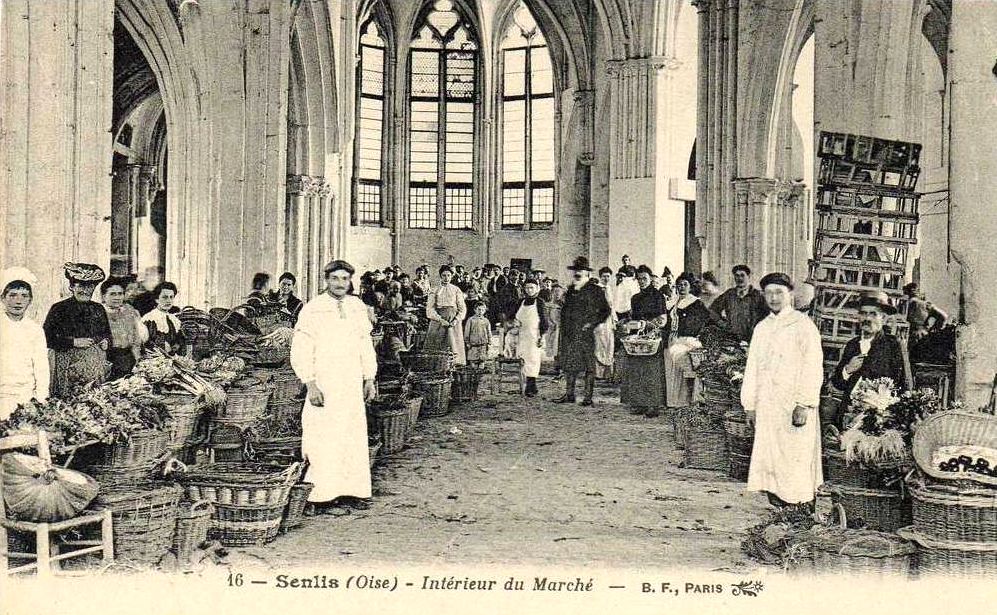 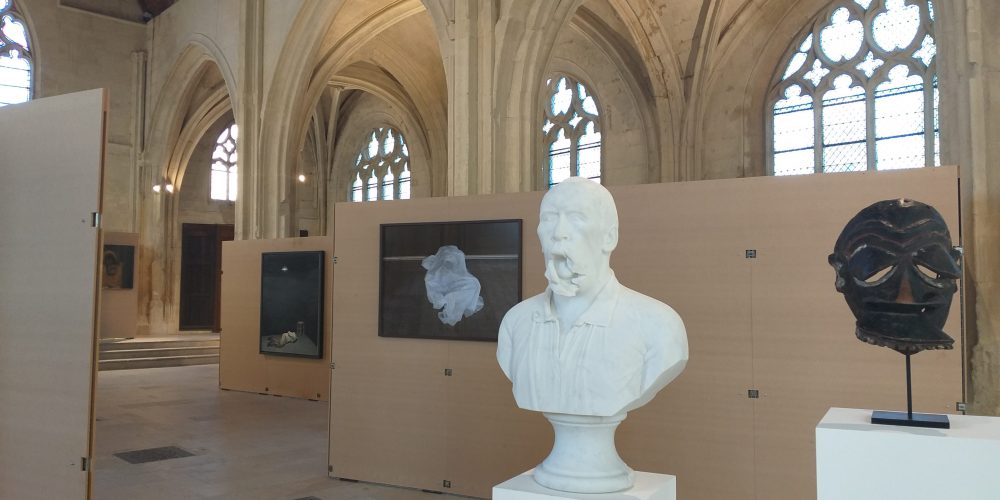 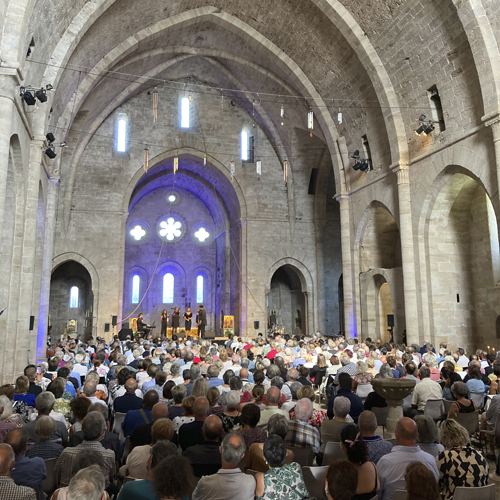 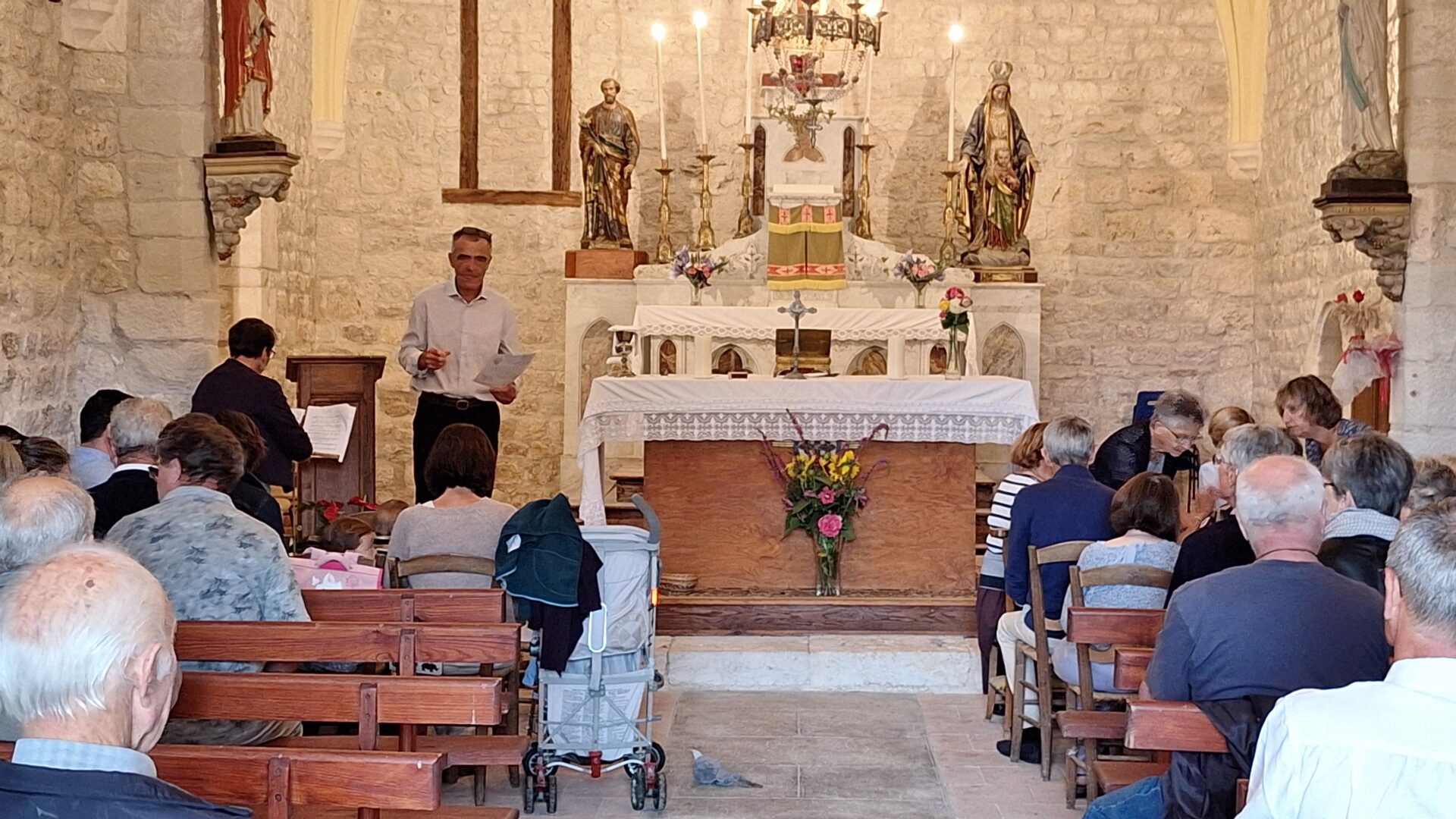 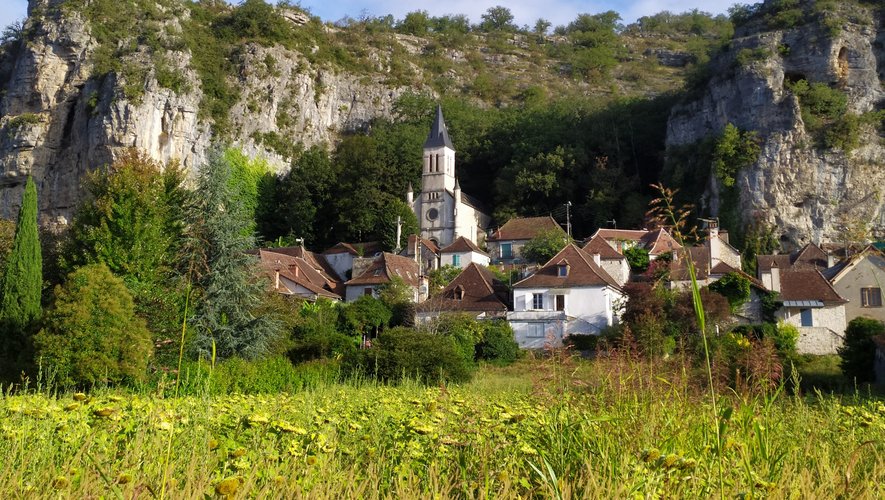 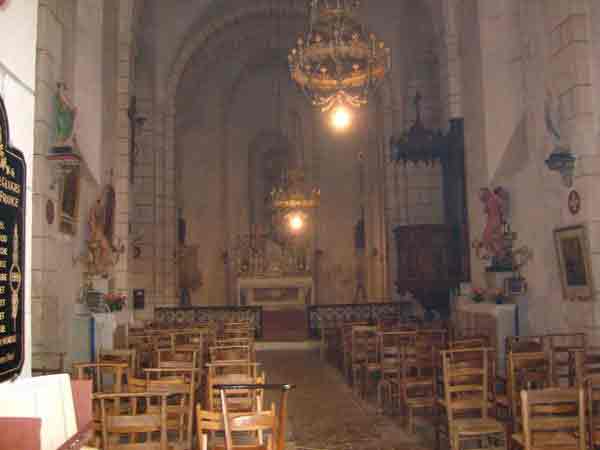 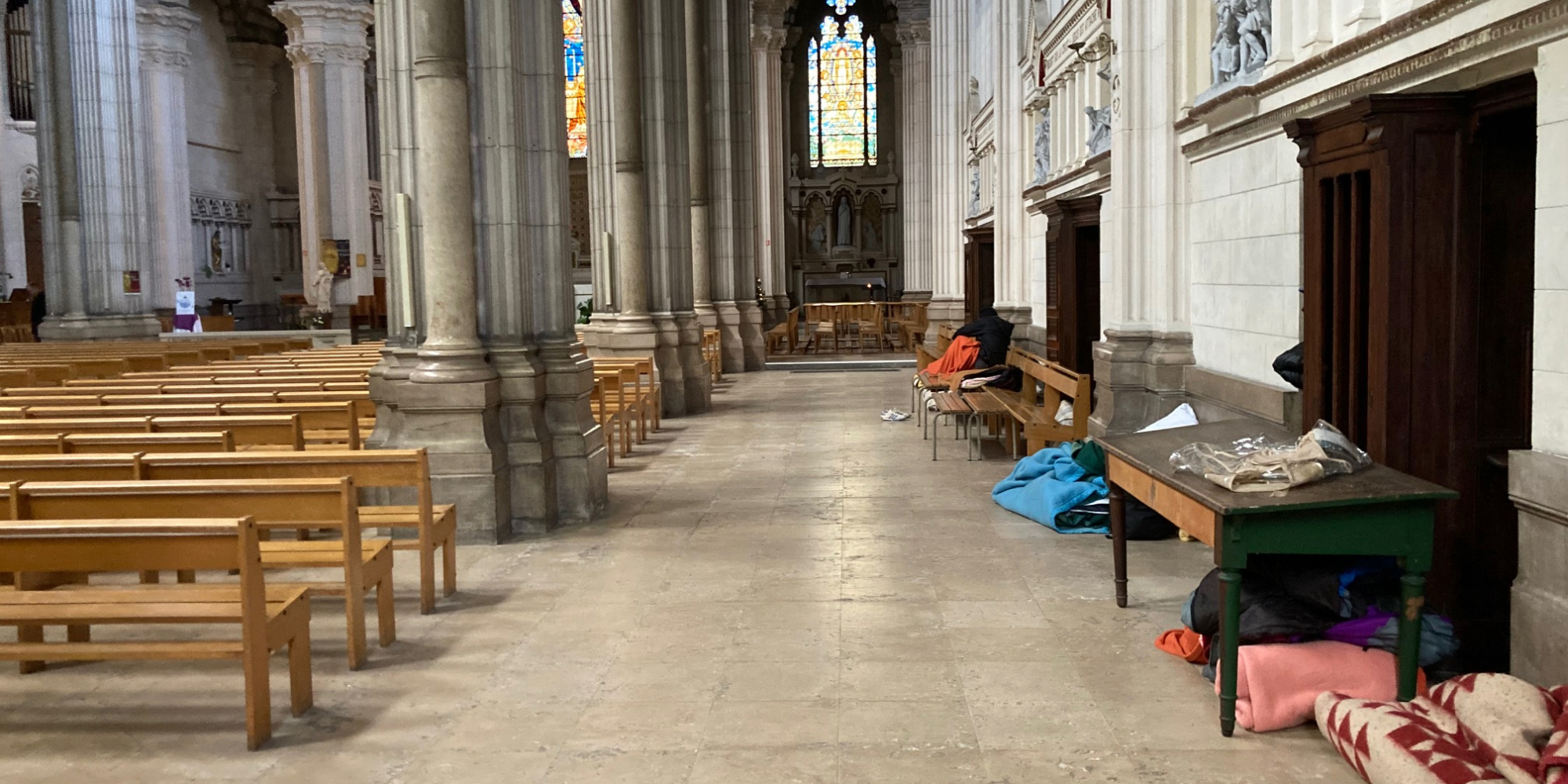 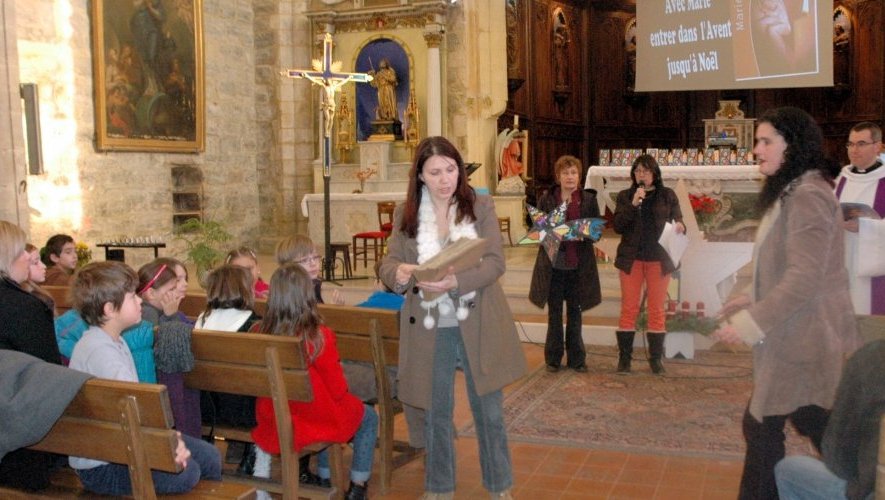